Predicting pathogenic features
Conor Meehan (he/they)
conor.meehan@ntu.ac.uk
@con_meehan
Learning outcomes
Discuss the basis of antimicrobial resistance mechanisms and ays to detect them from genomic data

Identify the primary virulence factors and ways to detect them from genomic data

Define plasmids and their primary contents and ways to detect them from genomic data
Pathogenic features
Large part of public health genomics is detecting characteristics of pathogens:
Antimicrobial resistance (AMR) genes/mutations
Virulence factors such as toxins, siderophores etc.
Plasmids and associated genes (e.g. toxins or AMR)

Each of these has a set of specific associated knowledge base and bioinformatics tools
Genetic basis of antimicrobial resistance (AMR)
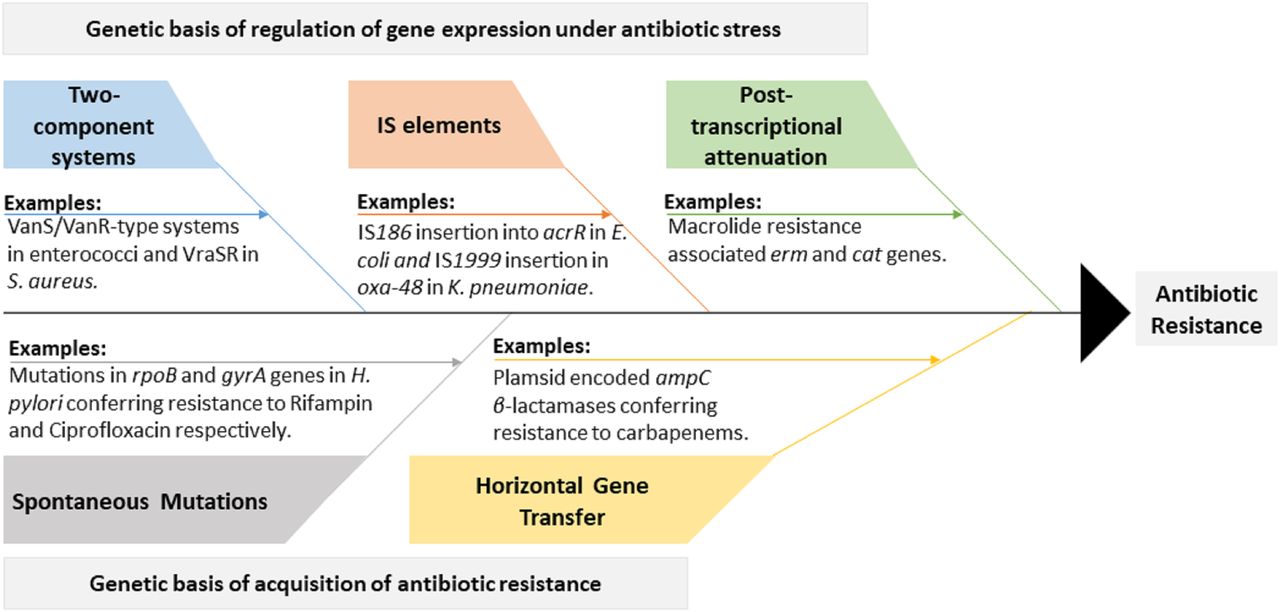 Genetic basis:
genome analysis (focus here)
Regulatory basis: 
Transcriptome/proteome analysis
Ghosh et al  (2020); AAC
Mutations and horizontal gene transfer (HGT)
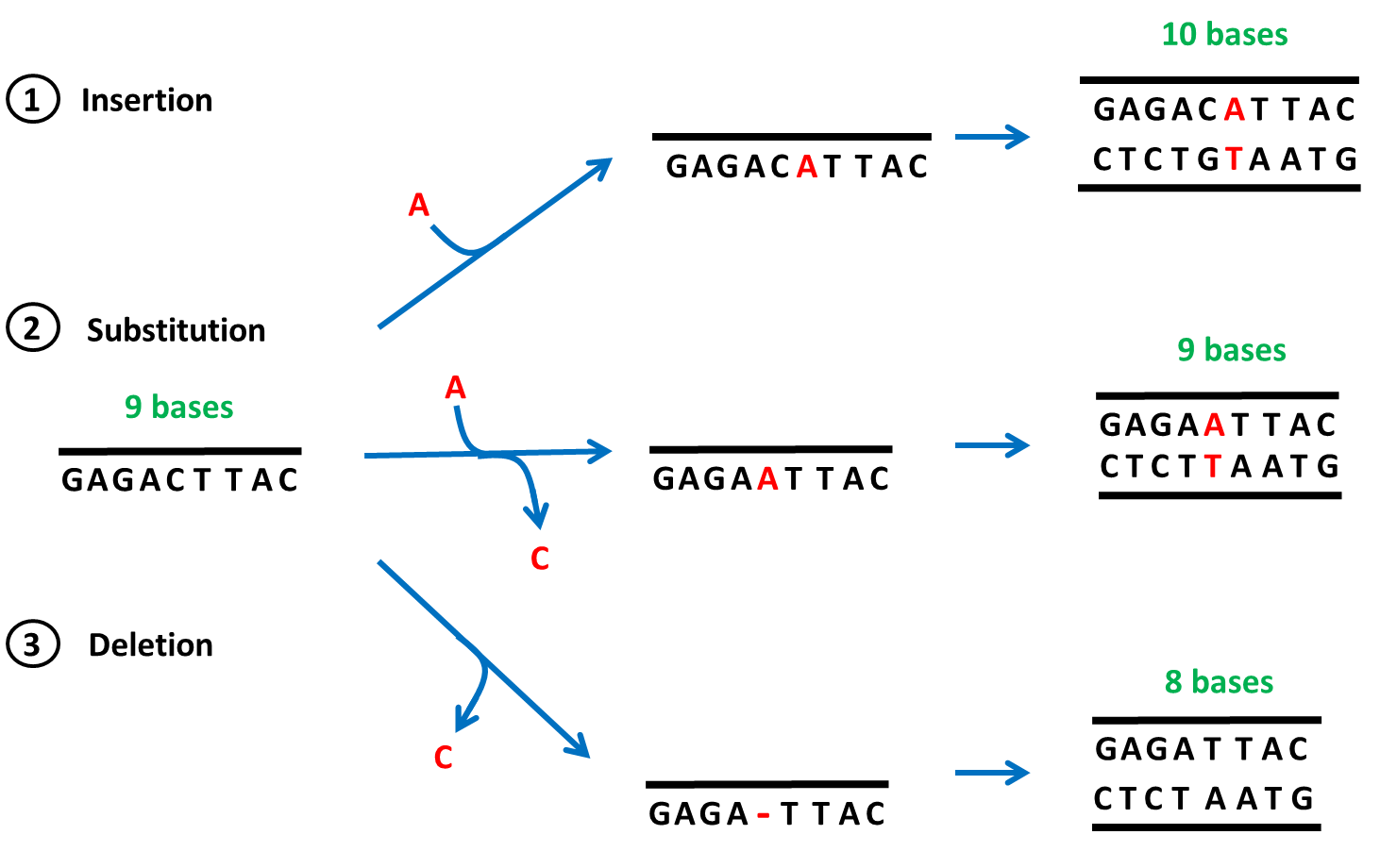 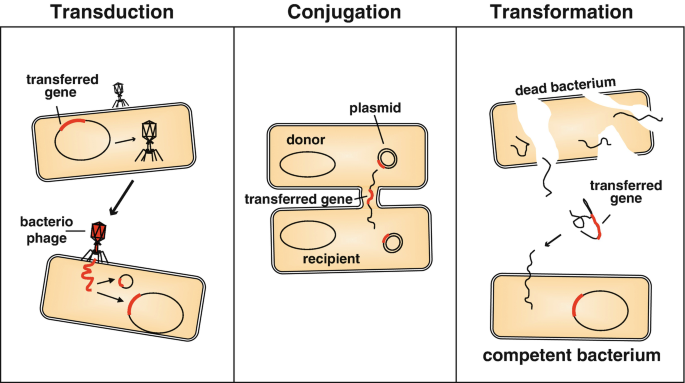 https://le.ac.uk/vgec/topics/gene-mutations-and-cancer/school-and-colleges
Blokesch (2015); Springer Protocols
Bioinformatics in AMR research
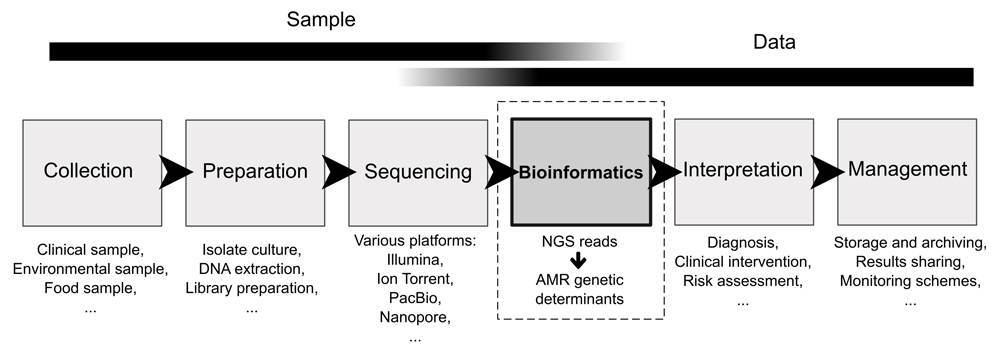 Angers-Loustau et al (2018); F1000Research
Detecting genomic changes (AbritAMR example)
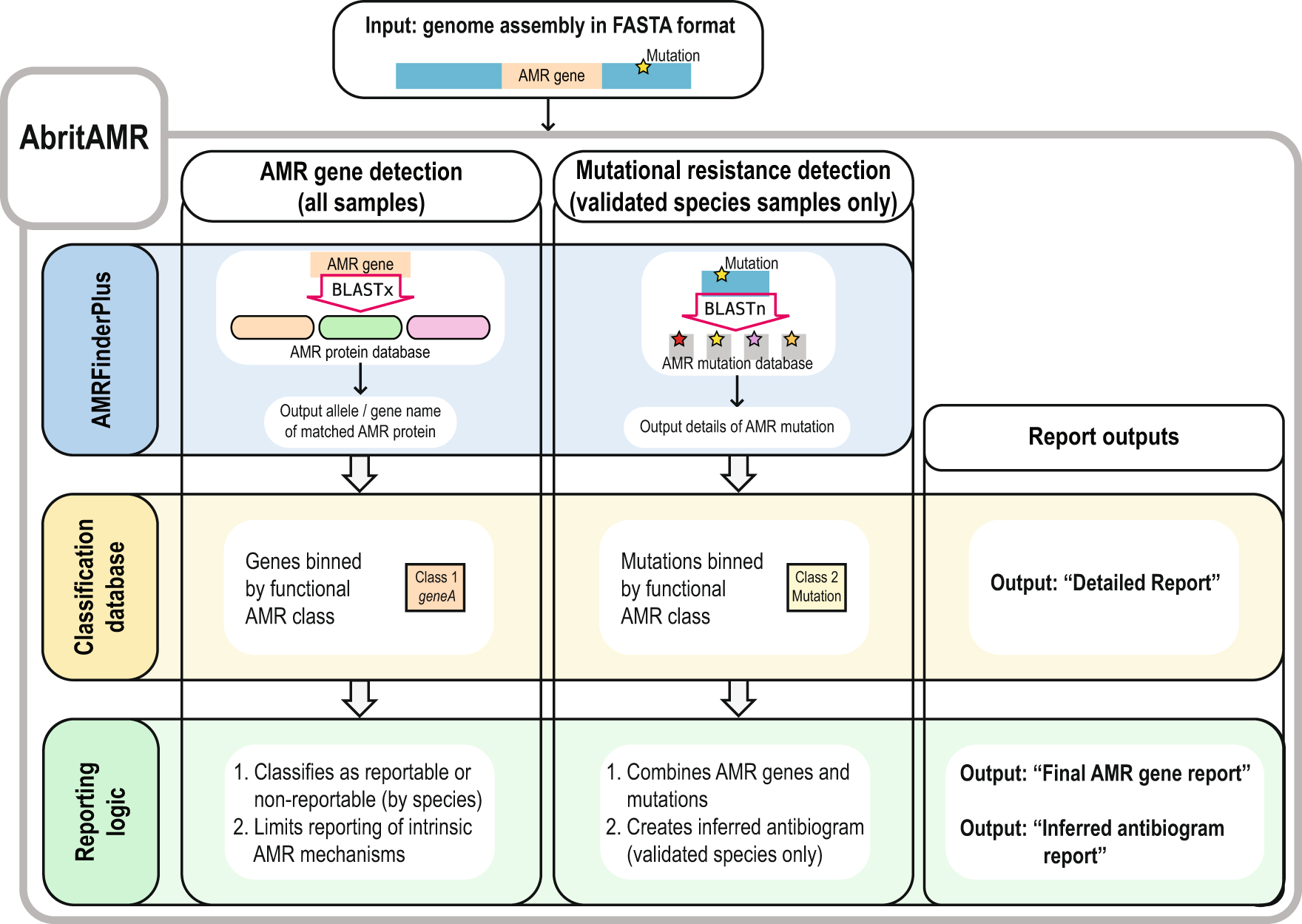 Sherry et al (2023); Nat Comm
Virulence factors
Pathogens ability to infect and/or damage host tissue

Often present on plasmids and acquired horizontally

Good overview:
https://openstax.org/books/microbiology/pages/15-3-virulence-factors-of-bacterial-and-viral-pathogens
VF of Salmonella typhi
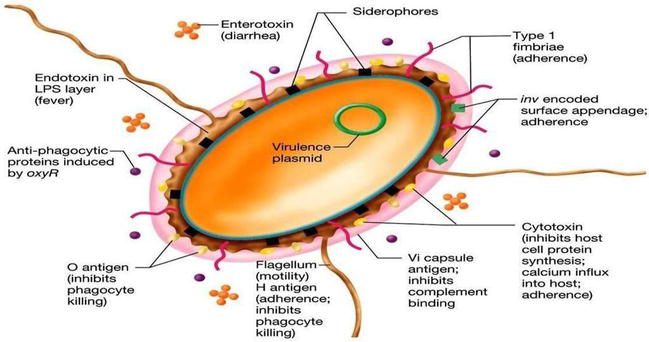 Prediction difficult as can be species-specific
https://www.intechopen.com/chapters/74829
Virulence factor prediction
VFDB:
Virulence factor database
http://www.mgc.ac.cn/VFs/

AbritAMR:
Looks for antimicrobial resistance and virulence factors
Will search the VFDB and others

ABRicate:
Looks for antimicrobial resistance and virulence factors
Will search the VFDB and others
Cannot find point mutations, only whole gene presence/absence
Plasmids
Small circular DNA found in bacteria and other microorganisms
Significantly smaller than chromosomes
Carry specific genes
rep for initiative replication
Mobility (MOB) genes for conjugation

Often contain AMR- and virulence-related genes

Several types of plasmid
Species/genus-specific
Classified with multi-locus sequence typing
Explained in strain typing tutorial
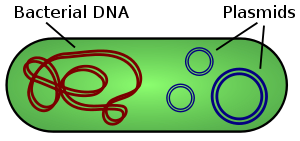 Wikipedia
Predicting plasmids
Easiest from long read technology

Short read technology have difficulty with repetitive regions

Many tools to undertake this:
PlasmidFinder
PLACNET

Mostly homology based detection against database
PlasForest using a random forest approach to overcome this  but can be (comparatively) difficult to install
Learning outcomes
Discuss the basis of antimicrobial resistance mechanisms and ways to detect them from genomic data

Identify the primary virulence factors and ways to detect them from genomic data

Define plasmids and their primary contents and ways to detect them from genomic data